Счастливое детство
Спасибо стране
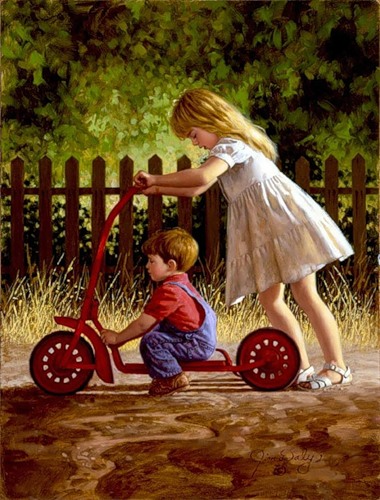 Счастливое детство
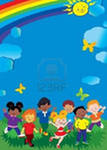 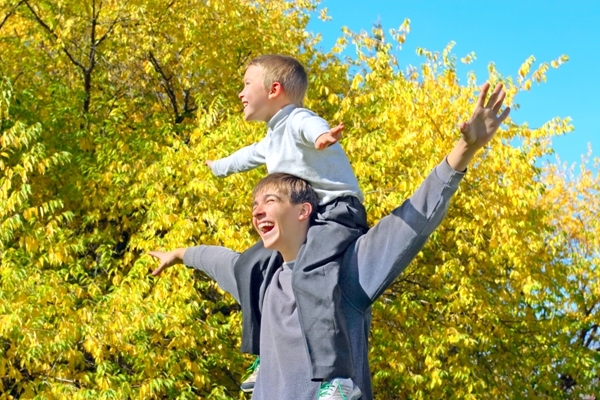 Счастливое детство